Solaranlagen auf dem eigenen Dach
Adligenswil, 24. Oktober 2024
Im Kanton Luzern ist viel passiert
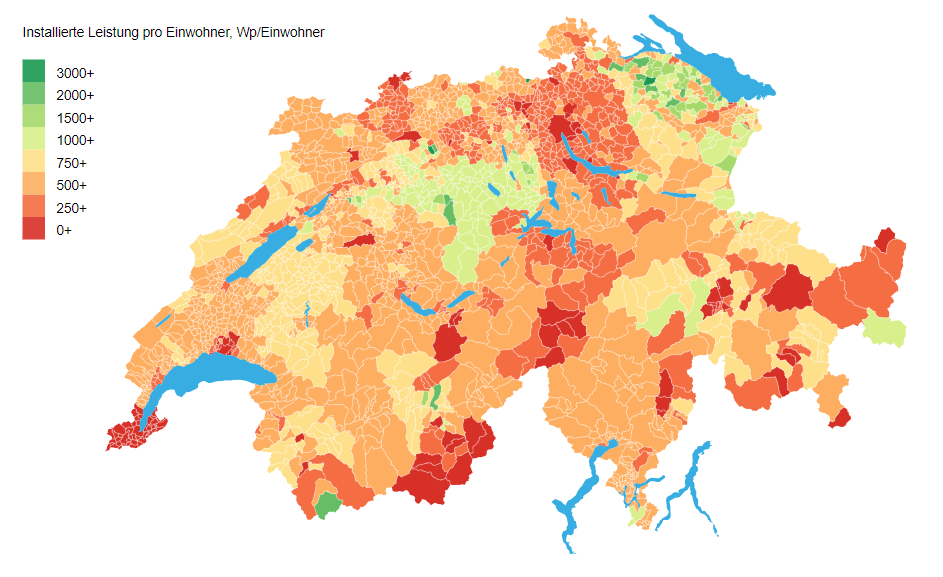 Installierte PV-Leistung pro Einwohner (in Watt Peak)
CKW: 1’304 Wp
Elektra Jegenstorf: 1174 Wp
Onyx Energie: 1’158 Wp
Groupe E: 1081 Wp
Repower: 1002 Wp
Quelle: VESE (www.pvpower.ch)
24.10.2024
2
Wir sind gut unterwegs
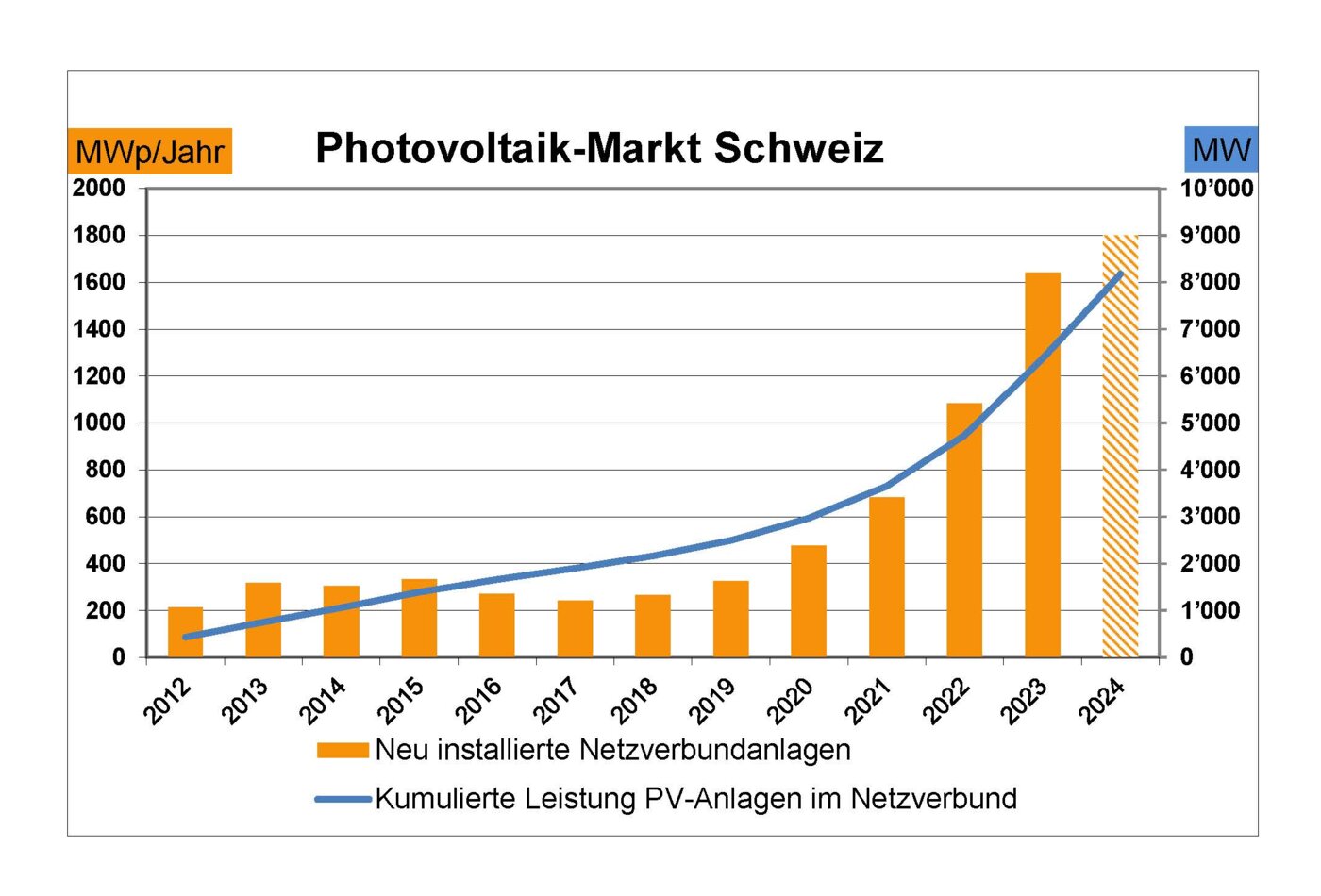 Ziel Stromgesetz 2035: 35 TWh neue erneuerbare Energien
24.10.2024
3
Warum ist der CKW-Stromtarif höher als die Rückliefervergütung?
Stromtarif 2024
30.99 
Rp./kWh*
Mindestvergütung Solarstrom 6.60
Rp./kWh (ab Q2/2024, inkl. HKN)**
vs.
Stromtarif 2025
21.12 
Rp./kWh*
*Profil H4 (Vierpersonenhaushalt, Verbrauch 4'500 kWh) / Standardtarif / CKW Classic Strom 
**Mindestvergütung für Anlage bis 30kW, falls BFE-Referenzmarktpreis <4.6 Rp./kWh fällt
24.10.2024
4
Stromtarif – mehr als «nur» Strom
Zusammensetzung CKW ClassicStrom 2024
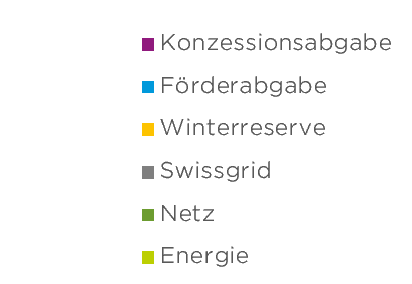 Netz & Abgaben: 48%
Energie: 52%
2025
8.5
24.10.2024
5
Unterschiede bei der Wertigkeit des Stroms
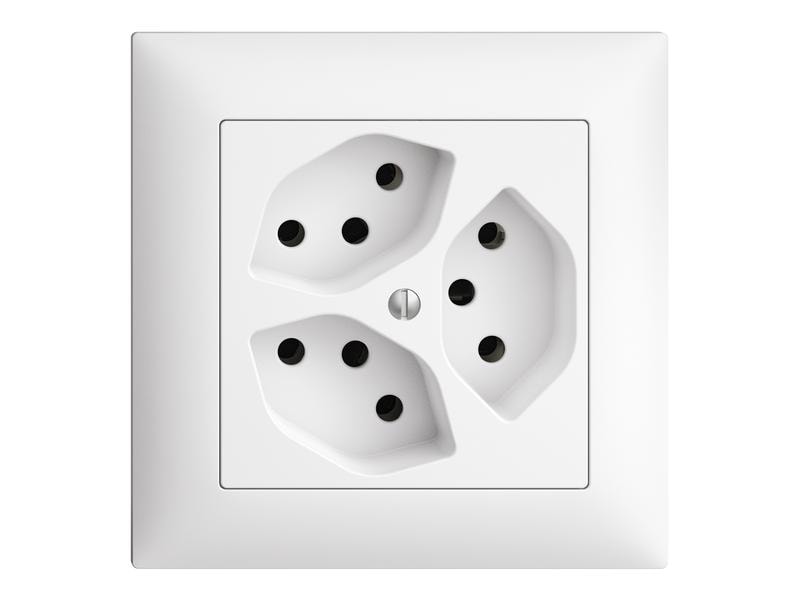 16.2
Rp./kWh (2024)
8.50
Rp./kWh (2025)
vs.
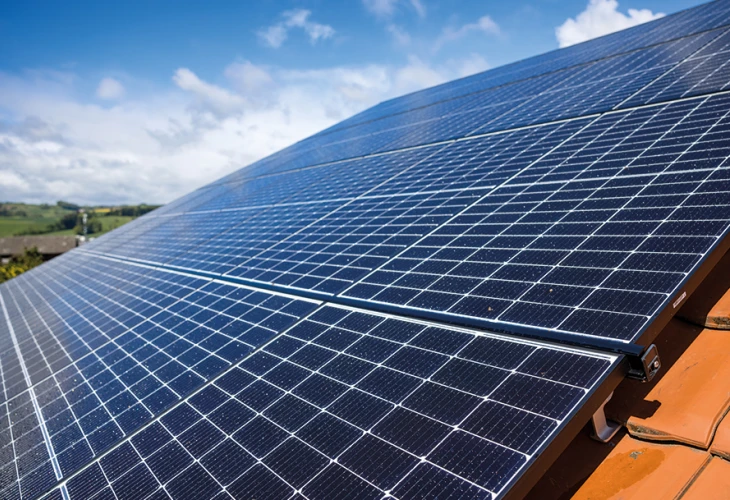 6.60 
Rp./kWh (ab Q2/2024, inkl. HKN)*
Strom während rund 1000 Volllaststunden pro Jahr
Angebot folgt dem Wetter
Kannibalisierung wird sich verschärfen, je mehr Solar im System ist
Strom rund um die Uhr, 365 Tage, bei jedem Wetter
Angebot folgt der Nachfrage
Versorgungssicherheit bei CKW: 99.997%
**Mindestvergütung für Anlage bis 30kW, falls BFE-Referenzmarktpreis <4.6 Rp./kWh fällt
24.10.2024
6
Wieso bezahlt CKW nicht einfach mehr?
Spotmarktpreis CH (EUR/MWh) am Sonntag, 20.10.2024
CKW setzt den Solarstrom wieder am Markt ab
Falls CKW eine Vergütung über dem Marktpreis bezahlen würde, müssten die Mehrkosten von der Allgemeinheit über höhere Tarife finanziert werden
EUR/MWh
23:00
00:00
12:00
24.10.2024
7
Ausblick: Überschuss im Sommer nimmt zu
Stromgesetz erlaubt Abregelung
Neues Stromgesetz schafft die Möglichkeit, dass Verteilnetzbetreiber Produktionsspitzen abregeln können. 
Durch eine Limitierung der Einspeiseleistung kann der Netzausbau deutlich reduziert werden – ohne relevante Mengen Energie zu verlieren. 
Strom kann lokal weiterhin verbraucht werden.
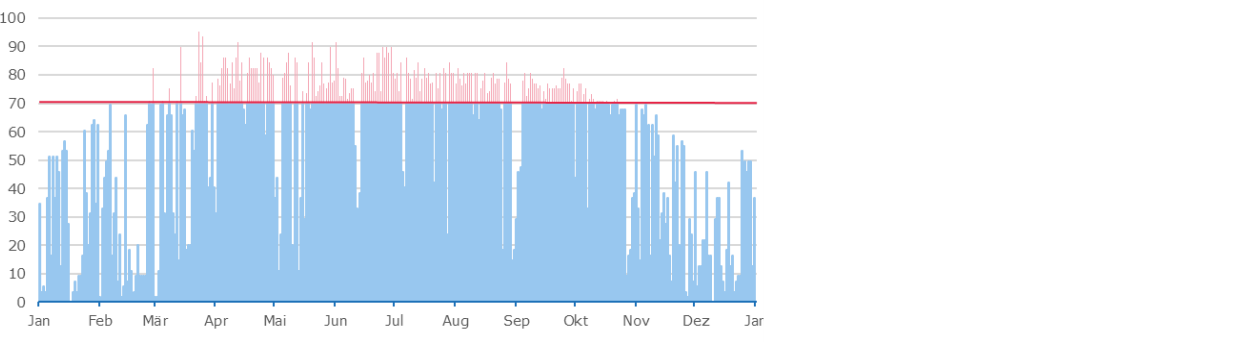 3%
Leistungsbegrenzung (in%)
97%
Quelle: Verein Smart Grid Schweiz
24.10.2024
8
Was heisst das für die Zukunft?
4 Thesen
Eigenverbrauch bleibt stabile Finanzierungsquelle
Winterstrom deutlicher wertvoller als Sommerstrom
Nicht jede Kilowattstunde kann eingespeist werden
Flexibilität bekommt einen Wert
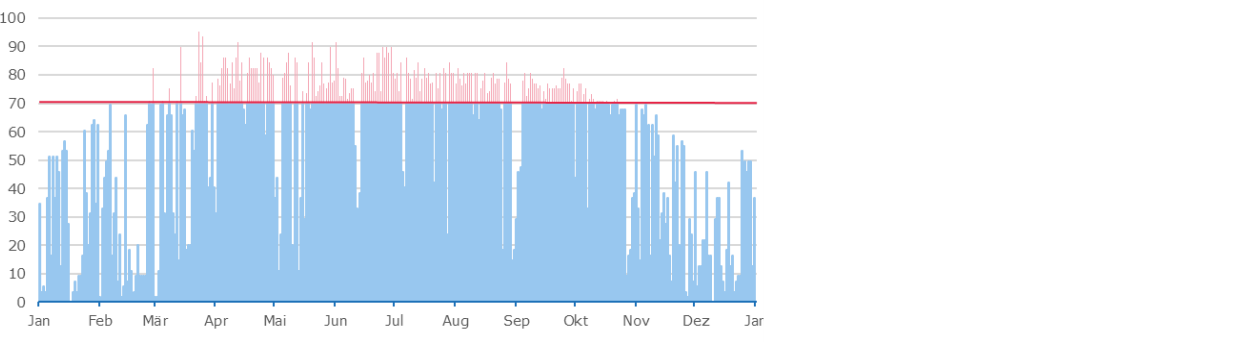 24.10.2024
9
Stromgesetz bringt viele Neuerungen
Auswahl
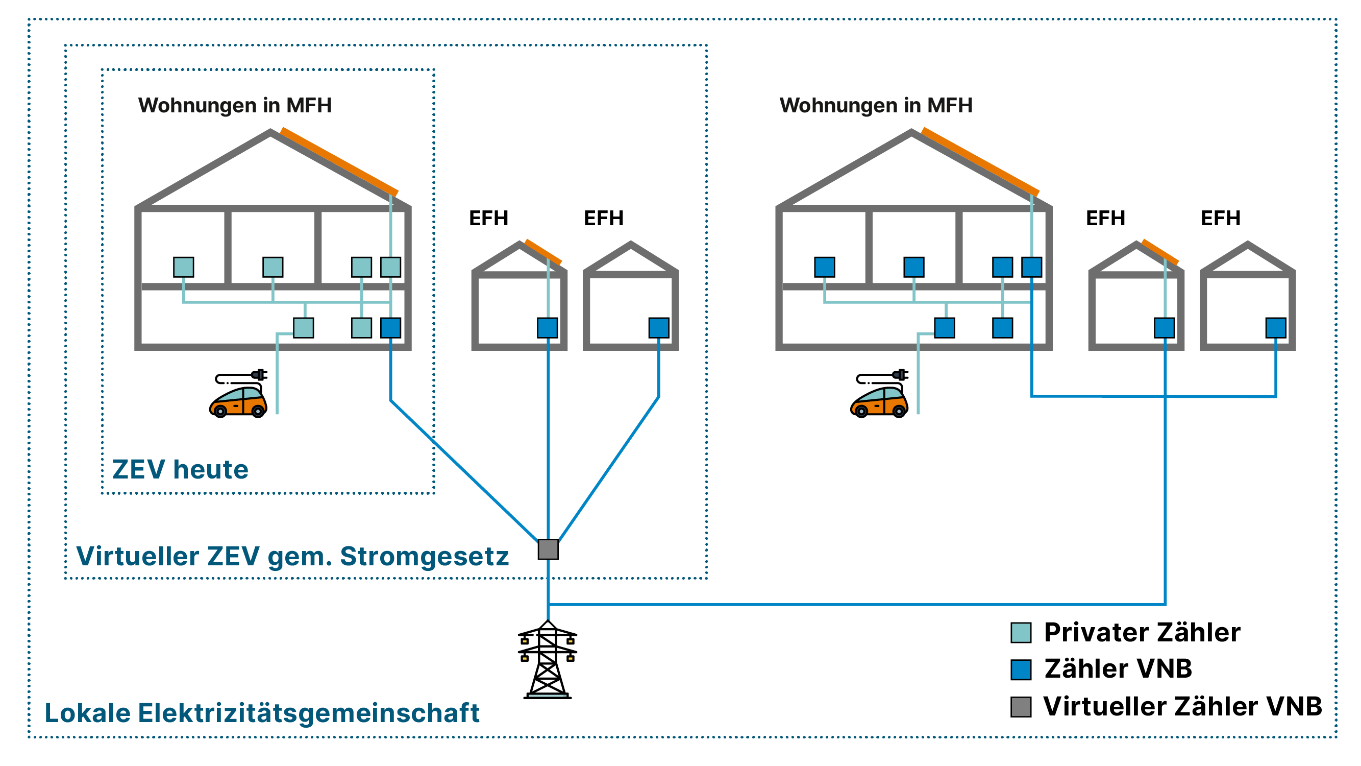 LEG/vZEV
Teil-Solidarisierung Anschlussleitungen
Gleitende Marktprämie  
Erleichterung für Fassaden-PV
Harmonisierte Vergütung zu Referenzmarktpreis und Mindestvergütungen
Regelung zur Flexibilität
Rückerstattung Netznutzungsentgelt für Speicher (mit Eigenverbrauch)
Grundversorgung
24.10.2024
10
Stromgesetz: Timeline zur Umsetzung
Aktueller Plan BFE*
Paket 1
Virtuelle ZEV 
Teil-Solidarisierung Anschlussleitungen
Nationales Interesse PV ab bestimmter Grösse und Bedeutung und Festlegung geeigneter Gebiete durch Kantone
Wahl zwischen gleitenden Marktprämie und Investitionsbeiträge für PV ab 150kW
Paket 2
Erleichterung für Fassadenanlagen (grundsätzlich kein Baubewilligungsverfahren mehr)
Paket 3
Lokale Elektrizitätsgemeinschaften
Harmonisierte Vergütung zu Referenzmarktpreis und Mindestvergütungen
Flexibilität (Abregelung) 
Rückerstattung Netznutzungsentgelt für Speicher (mit Eigenverbrauch)
Messwesen (insbesondere Höhe Messtarif)
1.1.2025
Sommer 2025
1.1.2026
*Vorbehältlich Entscheid Bundesrat
24.10.2024
11
Stromgesetz: Timeline zur Umsetzung
Aktueller Plan BFE*
Paket 1
Virtuelle ZEV 
Teil-Solidarisierung Anschlussleitungen
Nationales Interesse PV ab bestimmter Grösse und Bedeutung und Festlegung geeigneter Gebiete durch Kantone
Wahl zwischen gleitenden Marktprämie und Investitionsbeiträge für PV ab 150kW
Paket 2
Erleichterung für Fassadenanlagen (grundsätzlich kein Baubewilligungsverfahren mehr)
Paket 3
Lokale Elektrizitätsgemeinschaften
Harmonisierte Vergütung zu Referenzmarktpreis und Mindestvergütungen
Flexibilität (Abregelung) 
Rückerstattung Netznutzungsentgelt für Speicher (mit Eigenverbrauch)
Messwesen (insbesondere Höhe Messtarif)
Verordnungen: Q1/2025
Verordnungen: November 2024
1.1.2025
Sommer 2025
1.1.2026
*Vorbehältlich Entscheid Bundesrat
24.10.2024
12
Lokale Elektrizitätsgemeinschaft
Disclaimer: Stand Verordnungsentwurf
Gesetz
Gleiche Netzebene
Gleicher VNB
Örtlich nahe beieinander, max. 1 Gemeinde
LEG-Teilnehmer bleiben VNB-Kunden
Kein Pooling für Marktzugang
VNB macht Abrechnung, LEG kann andere Aufteilung vereinbaren
Verordnung
Höhe Abschlag auf Netznutzungsentgelt (30 Prozent bei Netzebene 5 oder 7)
15 Prozent bei Netzebene 5 und 7
Höhe der Mindestleistung der eigenen Produktion in LEG (20%)
Messtarif
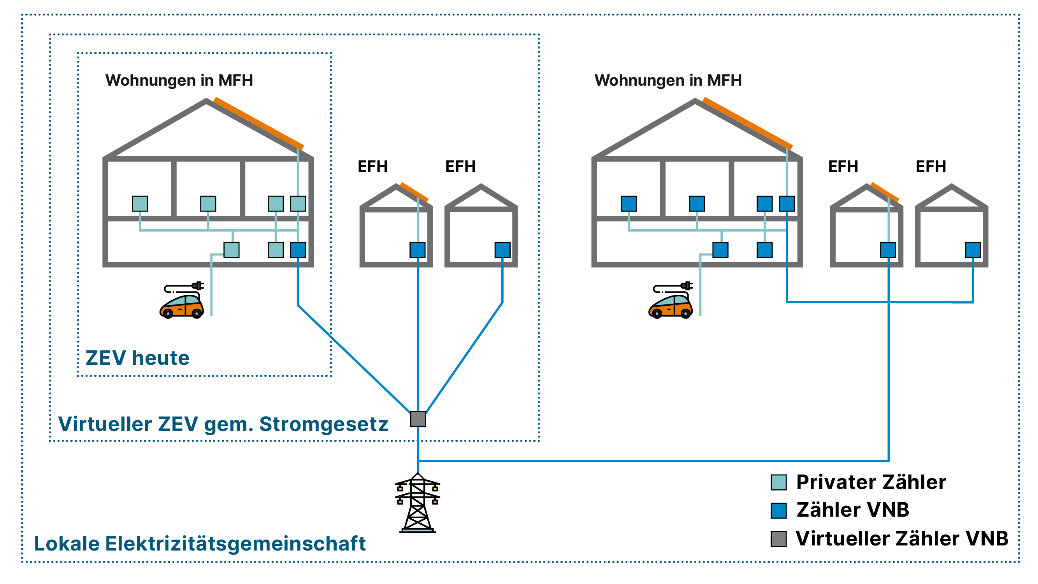 [Speaker Notes: An einer LEG können sich Prosumer, Speicherbetreiber, «normale» Endverbraucher und Erzeuger beteiligen 
Die Teilnahme an mehrere LEG ist ausgeschlossen.
Kein Pooling für Marktzugang, aber:
Teilnahme marktberechtigter Kunden in einer LEG sind erlaubt.
Teilnahme nicht marktberechtigter Endkunden darf die Teilnahme an einer LEG nicht zur Umgebung der Grundversorgung missbraucht werden. Reststrombezug der nicht marktberechtigter Endkunden alleine vom Grundversorger.
Eine LEG kann den Preis der intern erzeugten Elektrizität frei bestimmen. Sie kann auch für die Ver-rechnung der Netzentgelte eigene Regelungen treffen. 

Betrifft nur Nutzung. Siehe nächste Folie. Teilnehmende müssen alle auf einer Netzebene sein.(Pech oder Glück aufgrund der Trafokreise)]
Was heisst das konkret?
Disclaimer: Stand Verordnungsentwurf
Umfasst die LEG einen Trafokreis = 30 Prozent Abschlag auf Netznutzungsentgelt für internen Austausch (selbstproduzierter Strom)
Umfasst die LEG mehrere Trafokreise = 15 Prozent Abschlag auf Netznutzungsentgelt für internen Austausch
Alle übrigen Kosten fallen unverändert an (externer Strombezug, Netzzuschlag, Konzessionsabgabe, Winterreserve…)
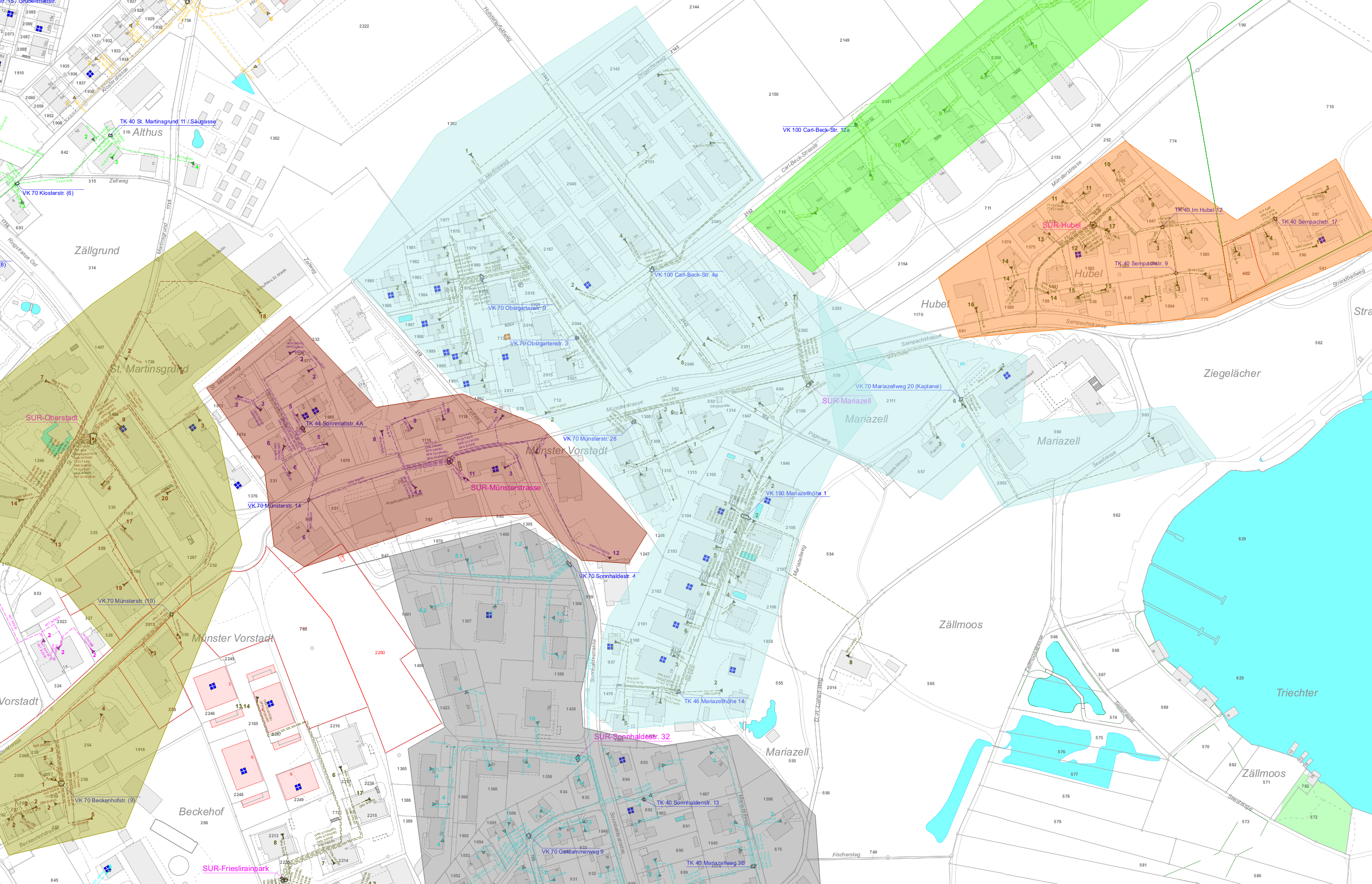 24.10.2024
14
Virtueller ZEV
Disclaimer: Stand Verordnungsentwurf
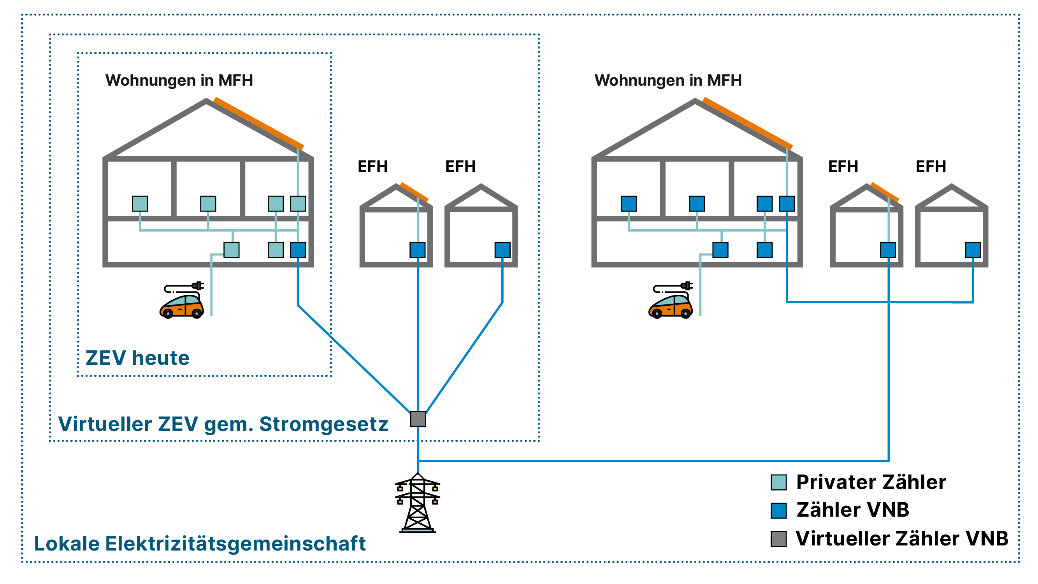 Gesetz
Nutzung Anschlussleitung
Nutzung VNB-Zähler
Verordnung
Technische Details
Höhe Messtarif
Was heisst das konkret?
Disclaimer: Stand Verordnungsentwurf
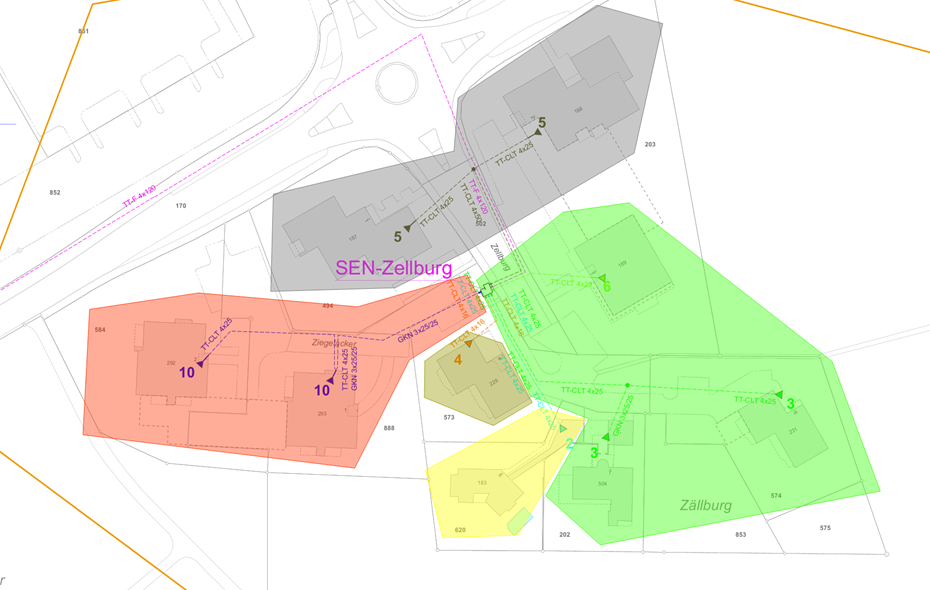 Möglich bei gleichem Anschlusspunkt
Zum Beispiel Sammelschiene Verteilkabine oder Muffe
Kein Rückbau der Anschlüsse
Nutzung der bestehenden Zähler (VNB fasst Messpunkte zu ZEV zusammen)
24.10.2024
16
17
18
Backup
24.10.2024
Good News
Tiefste Strompreise in der Schweiz.
CKW liegt auf Rang 19. aller Schweizer EVU.
Durchschnittshaushalt zahlt im CKW-Gebiet über 350 Franken weniger (verglichen mit Schweizer Median-Preis)
Quelle: ElCom (2025, Profil H4)
24.10.2024
20
Tarife: Was ändert 2025?
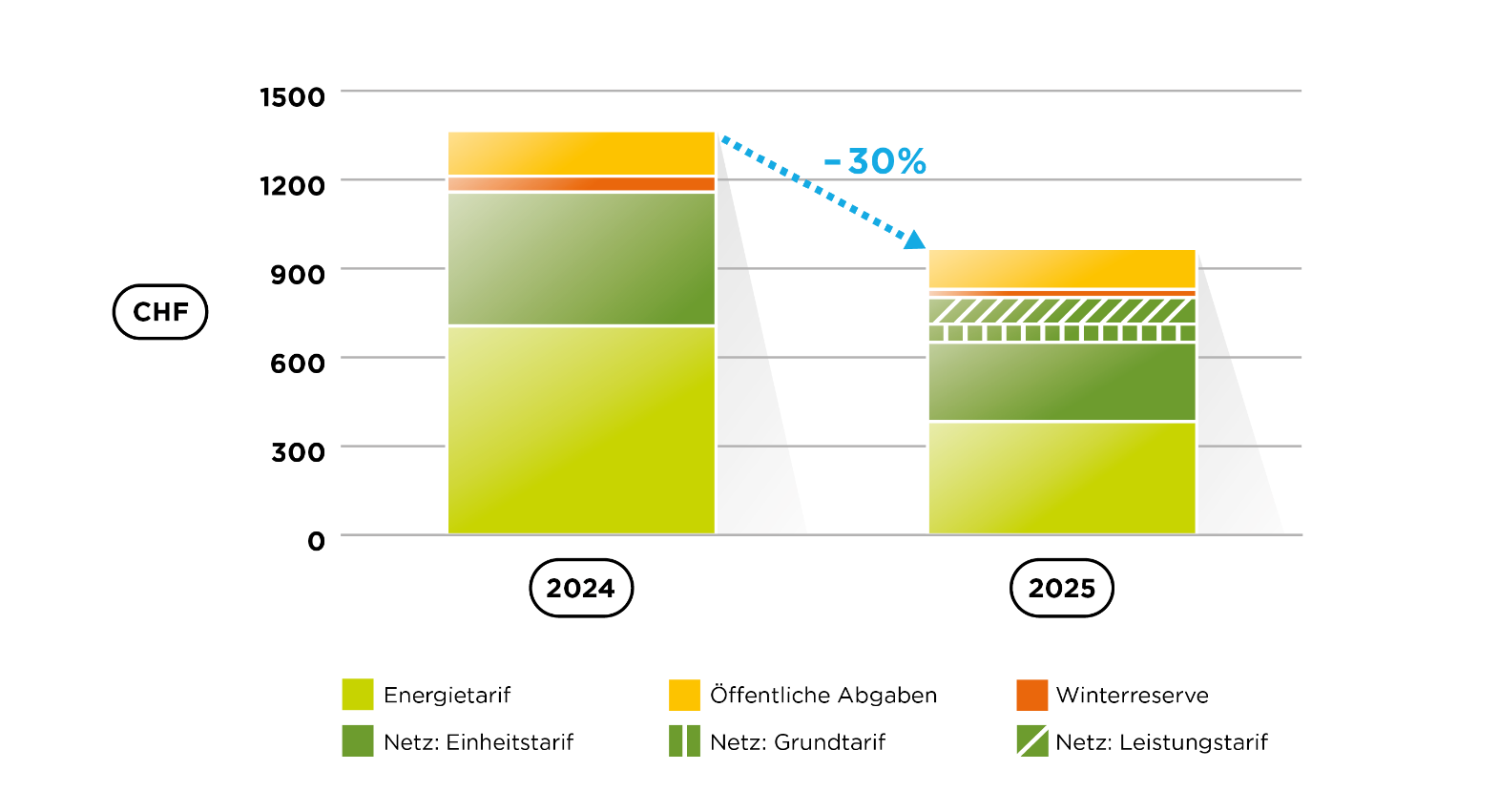 CKW-Tarife sinken per 2025 deutlich
Veralteter Doppeltarif fällt weg
Neuer Netz-Leistungstarif belohnt Kunden, die das Netz nicht mit hohen Leistungsspitzen belasten
Neue Struktur mit Grundtarif (künftigem Messtarif)
1
3
4
2
Profil H4 (durchschnittlicher Vierpersonenhaushalt mit einem Verbrauch von 4'500 kWh) / Standardtarif / CKW Classic Strom
24.10.2024
21
Entwicklung Strommarktpreise
Frontjahr Schweiz (in EUR/MWh)
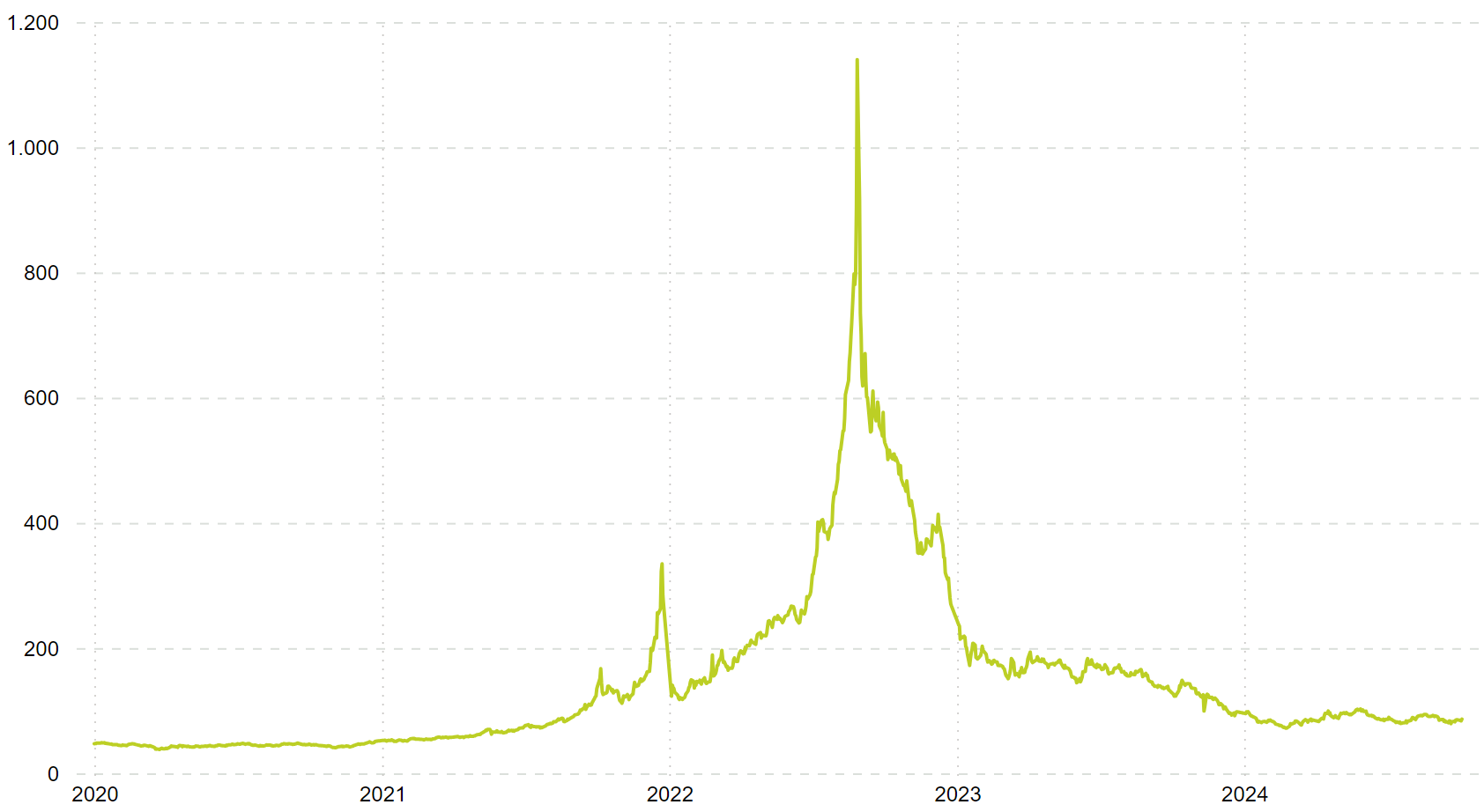 24.10.2024
22
Was bedeutet dies für die CKW-Tarife?
2023-2025
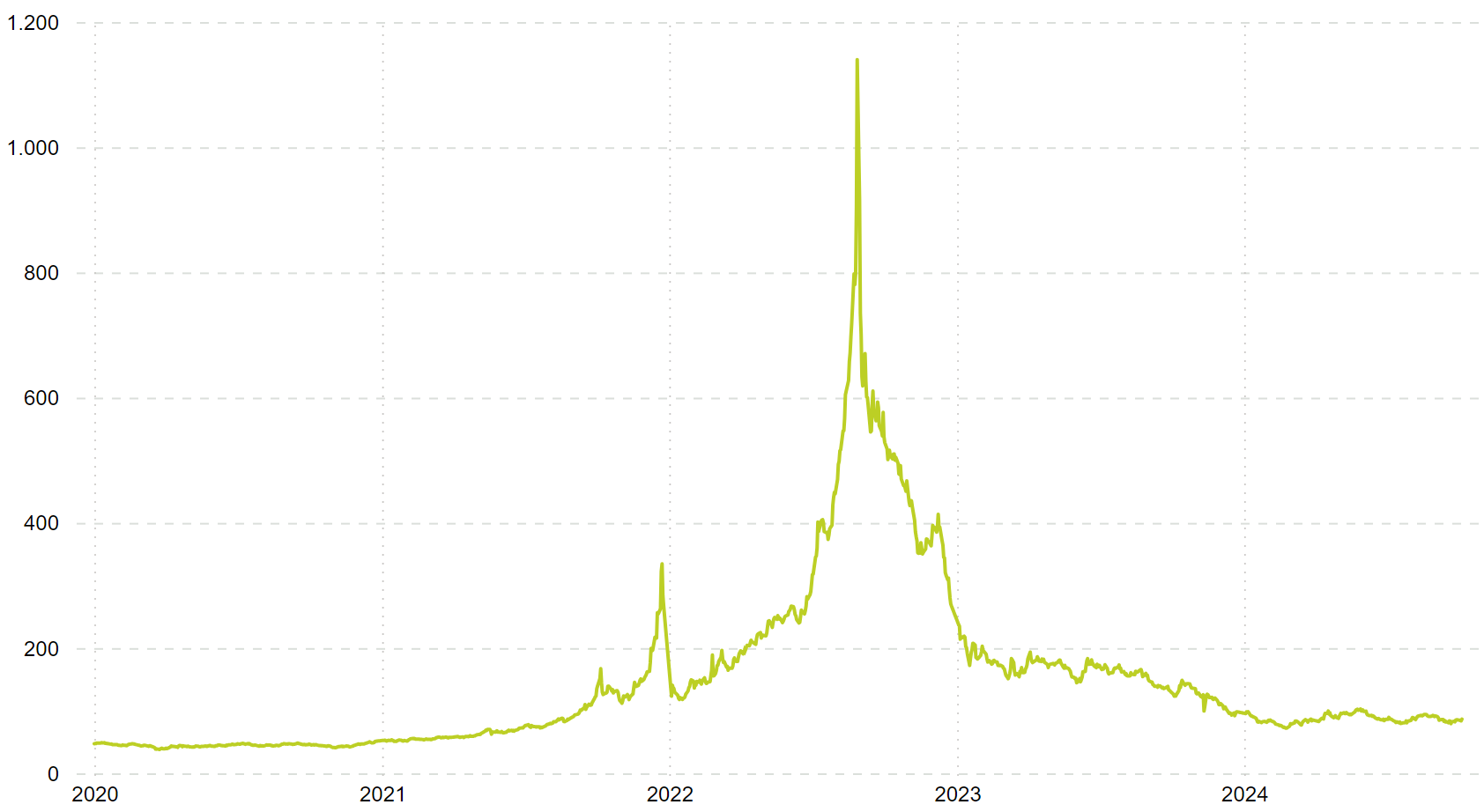 Festlegung Tarif 2023
Festlegung Tarif 2024
Festlegung Tarif 2025
24.10.2024
23
Ausblick
Neues Tarifsystem schafft Basis für mehr Innovation
24
24.10.2024
Entwicklung der Anschlussgesuche für neue PV-Anlagen bei CKW
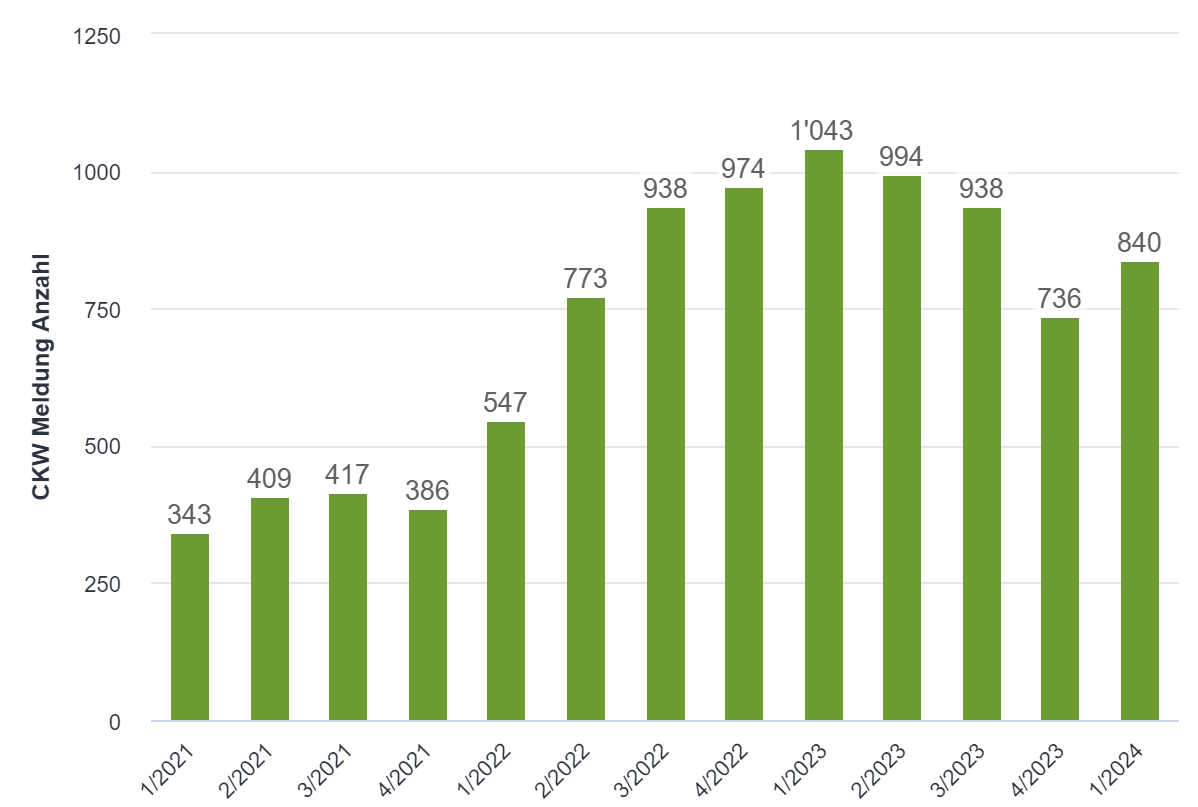 Netzanschlussgesuche haben in den letzten Jahren stark zugenommen: 

2021: 1'555 Gesuche
2022: 3'232 Gesuche
2023: 3'713 Gesuche
24.10.2024
25
[Speaker Notes: VNBs machen Energiewende erst möglich! Stehen vor grossen Herausforderungen und werden fälschlicherweise manchmal als Verhinderer hingestellt.]
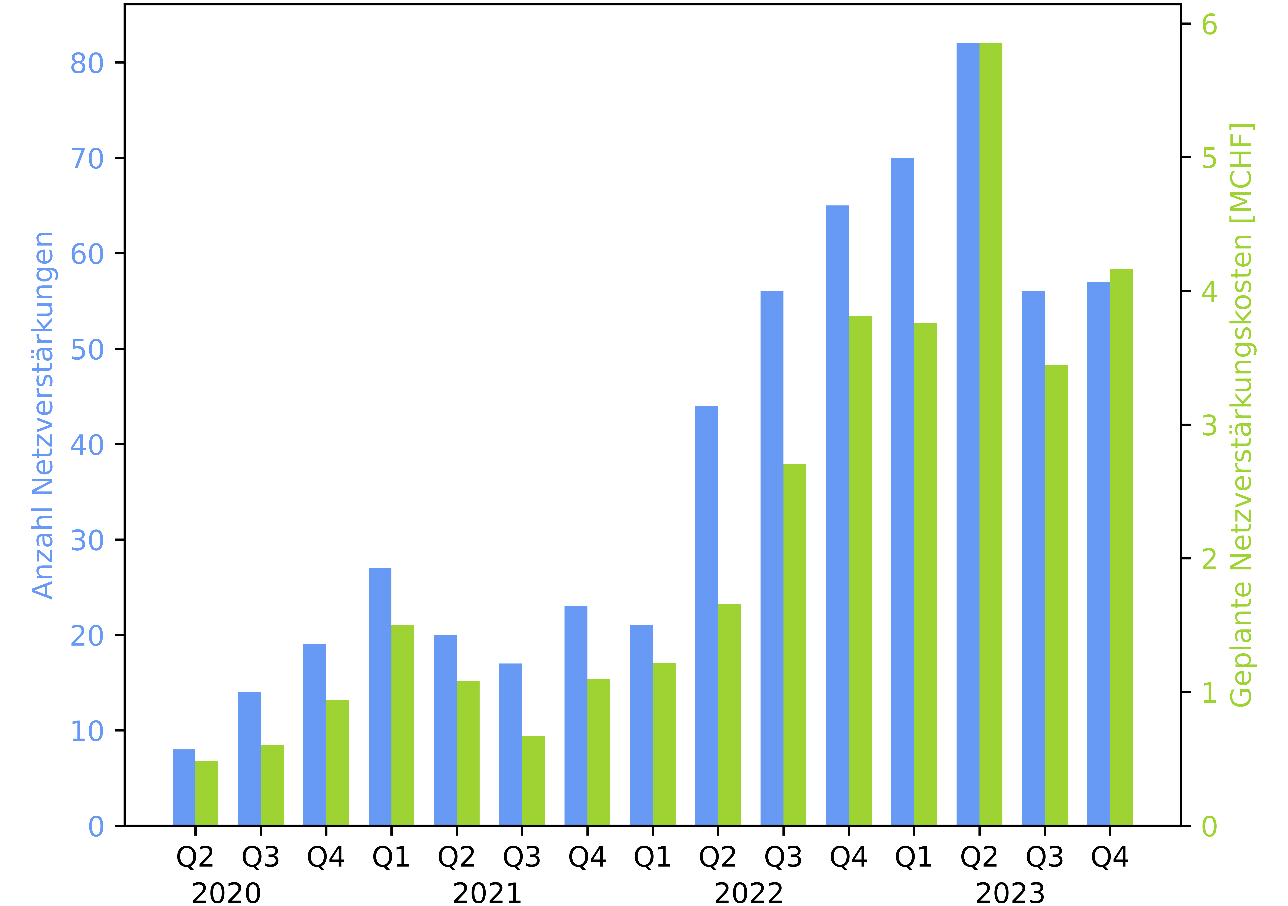 4.4 MCHF
9.4 MCHF
17.2 MCHF
Kosten für Verstärkungen nehmen zu
Die geschätzten jährlichen  Kosten der Netzverstärkungen auf Basis der manuell bearbeiteten Anschlussgesuche haben sich nahezu vervierfacht
24.10.2024
26
[Speaker Notes: Die Kosten tragen alle
Unser Ziel: Nicht notwendigen Netzausbau vermeiden
Nebenbemerkung zur Relativierung: Eine PV Anlage baut in der Regel, wer Eigentümer ist. In der Schweiz ist rund ein Drittel Wohneigentümer, die anderen sind Mieter.]
Bau einer Trafostation
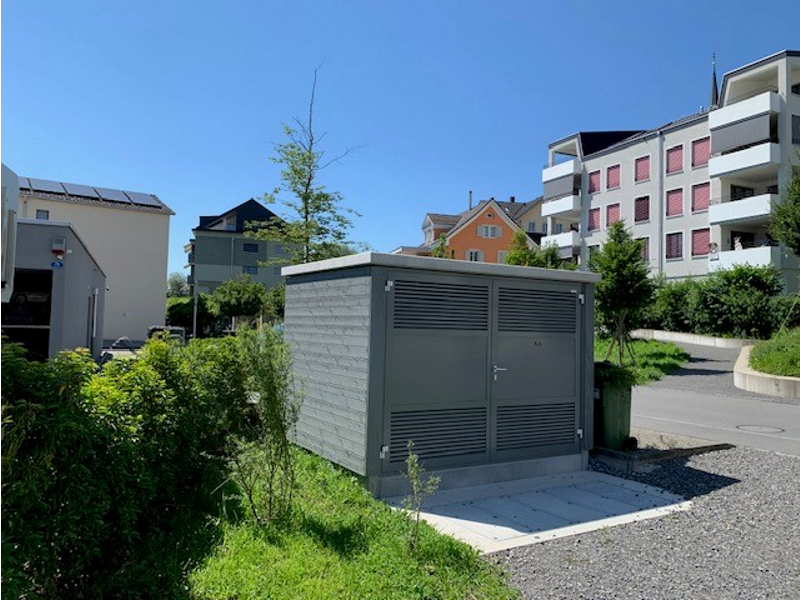 Planung/Bewilligung
Teilweise sehr aufwändig, bis Standort gefunden wird 
Viel Aufwand bei Projekt ausserhalb Bauzone
Ausführung
Fachkräfte als limitierender Faktor
24.10.2024
27
[Speaker Notes: Zusätzliche Herausforderungen warten in der Projektierung und Realisierung.
Beispiel: Trafostationsstandort gesucht!
Innerhalb BZ: Raum ist wertvoll, Bedürfnisse von vielen, die Schnittmenge wenn überhaupt vorhanden ist klein
Ausserhalb BZ: Restriktive Anwendung Raumplanungsgesetz führt zu überproportional grossem Projektierungsaufwand. 
Mengengerüst:
1. Januar 2023 bis 31. Juli 2024:
769 Anschlussverstärkungen
405 Netzverstärkungen
236 neue Trafostationen]
Umgesetzte Massnahmen
Netzanschlussrechner 
Maximale Einspeiseleistung am Objekt
Erste Datenlieferung für Energieplanungs-GIS Kt. LU
Stellenaufbau, externe Dienstleister
Informations-veranstaltungen
Szenarien bis 2040 simuliert
Ziel-Standortplanung Trafostationen
24.10.2024
28
[Speaker Notes: Netzanschlussrechner als Onlinetool zur Verfügung gestellt.​
Installateure, Planer, Solarteure können seit 22.8.23 maximale Einspeiseleistung am Objekt online abfragen.​
Stellenaufbau in der Projektierung.​
Sonderschichten für die Bearbeitung der Anschlussgesuche.​
Externe Dienstleister für Netzberechnung und Projektierung.​
9 Informationsveranstaltungen für Elektroinstallateure und Planer durchgeführt.​
Mit HSLU Szenarien Entwicklung Anschlussgesuche bis 2040 untersucht.​]
Was ist unser Anspruch?
Rechtzeitig zur Einführung von LEG und vZEV mit möglichst einfachen, effizienten und kundenfreundlichen Lösungen parat sein.
Einfach
Self-Service
Durchgehend digitalisiert
Möglichst wenig Aufwand für Nutzer und CKW
Zukunftsfähigkeit
24.10.2024
29
[Speaker Notes: CKW hat den Anspruch, dass die Implementation der vZEV/LEG Funktionen den Bedürfnissen und Anforderungen der Zielgruppen entspricht und somit eine hohe Akzeptanz erzeugt. Zudem soll das Resultat innovative Eigenschaften besitzen, die es der Zielgruppe ermöglicht effizient und selbständig vZEV/LEG zu registrieren.]
Was haben wir aktuell?
100% Smart Meter im Versorgungsgebiet!
Prozess zur Anmeldung eines ZEV/vZEV (Installationsanzeige via Netzportal)
Ab 2025 Tarifstruktur mit separatem Grundtarif (zukünftiger Messtarif)
Interdisziplinäre Projektgruppe, welche die Voraussetzungen erarbeitet und umsetzt: IT / Messtechnik / Meldewesen / Abrechnung
24.10.2024
30
Was fehlt oder muss angepasst werden?
Interface für Kunden: Information, Bildung, Verwaltung einer LEG
Klärung Verantwortlichkeiten (VNB / LEG)
Stammdatenstruktur mit zusätzlichen Attributen
Schnittstellen zu Umsystemen (SAP / EDM / my.ckw.ch…)
Abrechnungsprozess / Rechnungslayout
Umsetzungs-Richtlinien (z.B. Änderungen, Erweiterungen)
24.10.2024
31
Grösste Herausforderungen
Termingerechte Umsetzung
Konsistenz der Daten
Regulatorische Unsicherheiten – gleichzeitig zunehmendes «Kundeninteresse»
24.10.2024
32
Lösungsansatz: CKW beteiligt sich beim Projekt LEG Hub
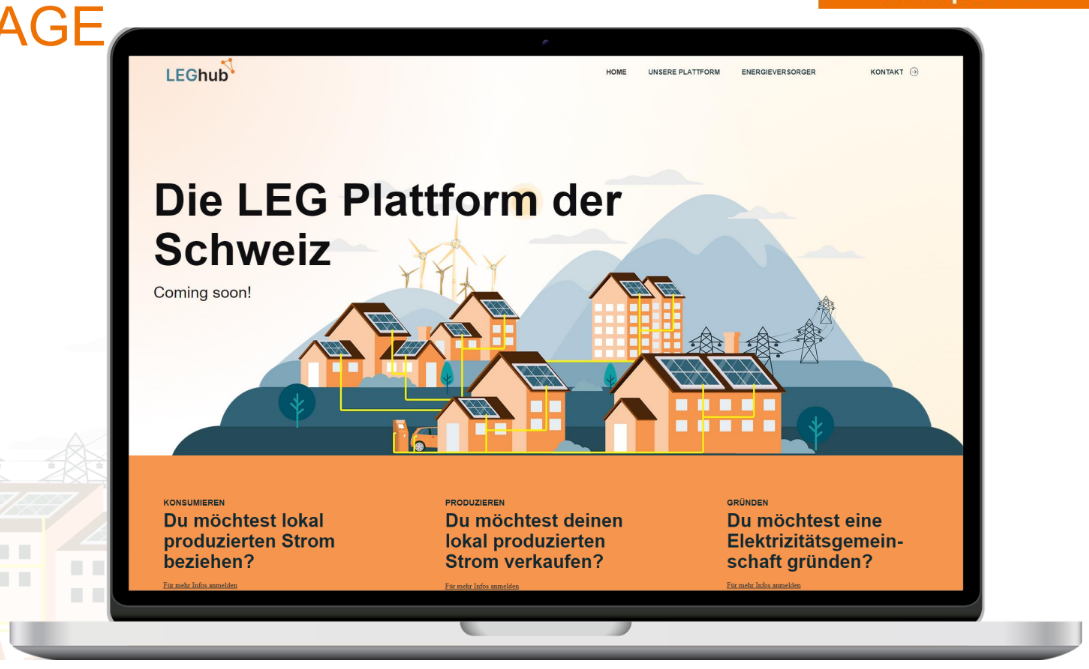 Gemeinsamer Ansatz von 20+ Schweizer EVUs
24.10.2024
33
Einblick ins Konzept
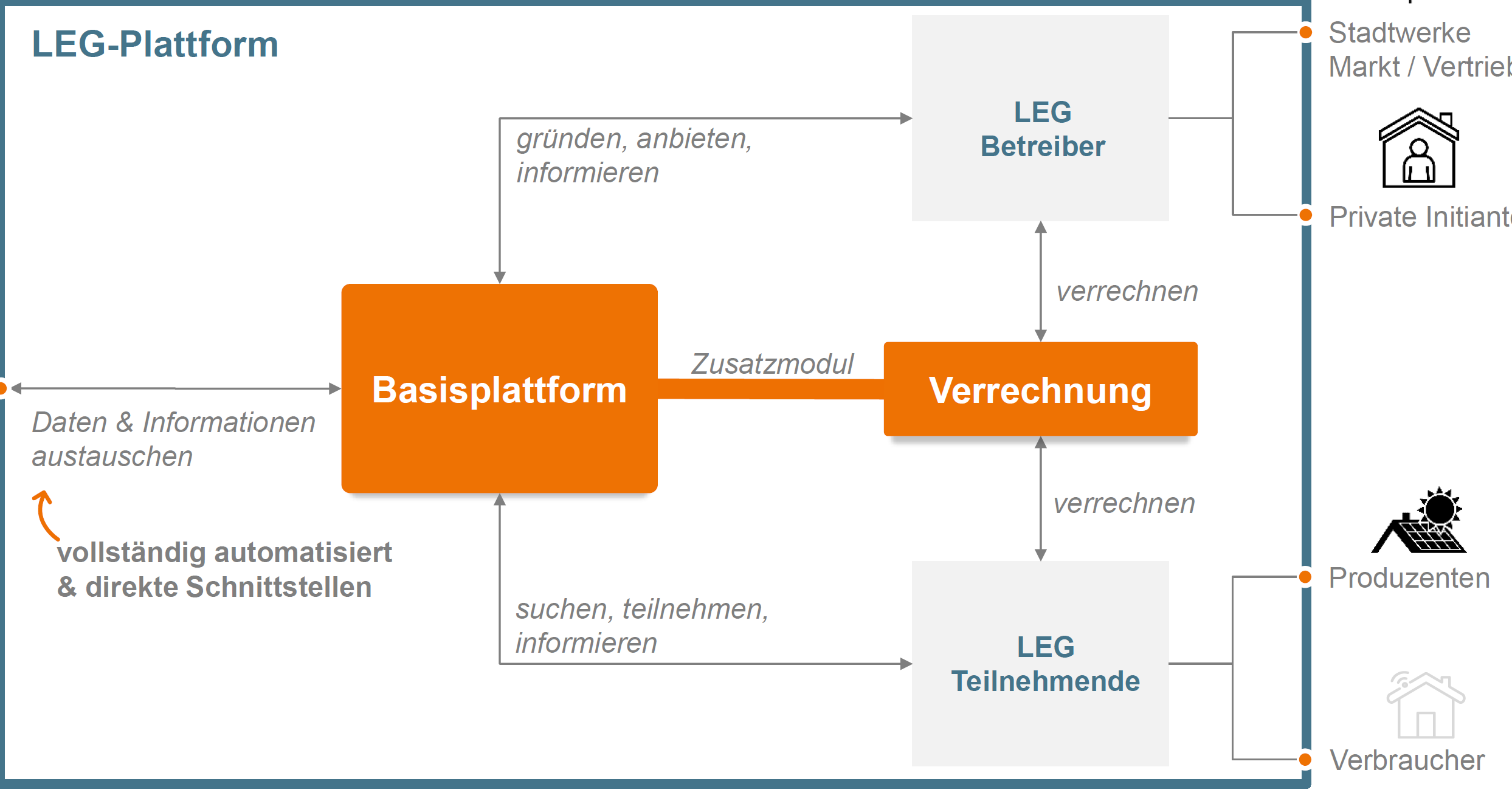 Einfach
Automatisiert
Prozessgesteuert
24.10.2024
34
Einblick ins Konzept
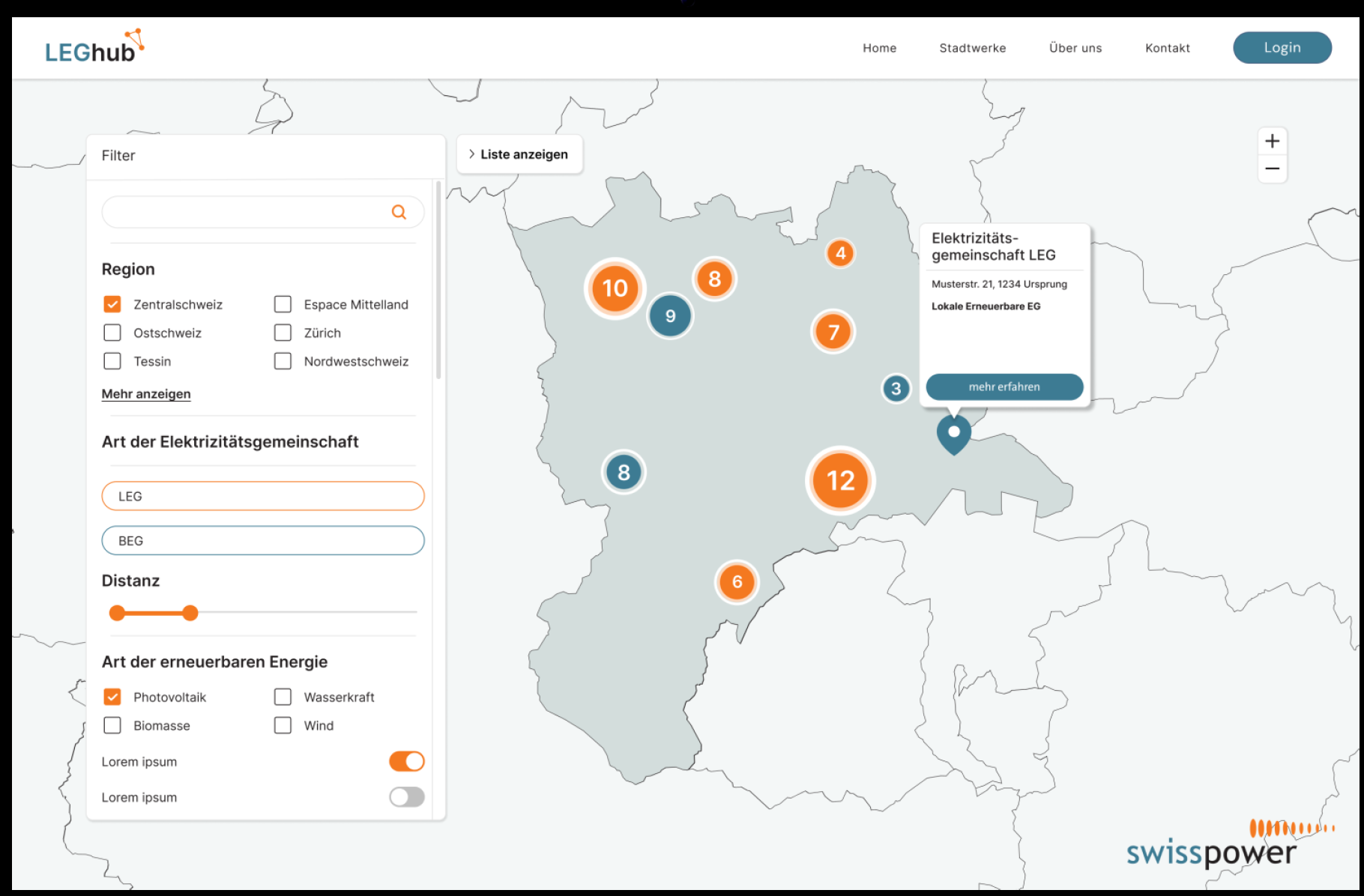 Einfach
Automatisiert
Prozessgesteuert
24.10.2024
35
Einblick ins Konzept
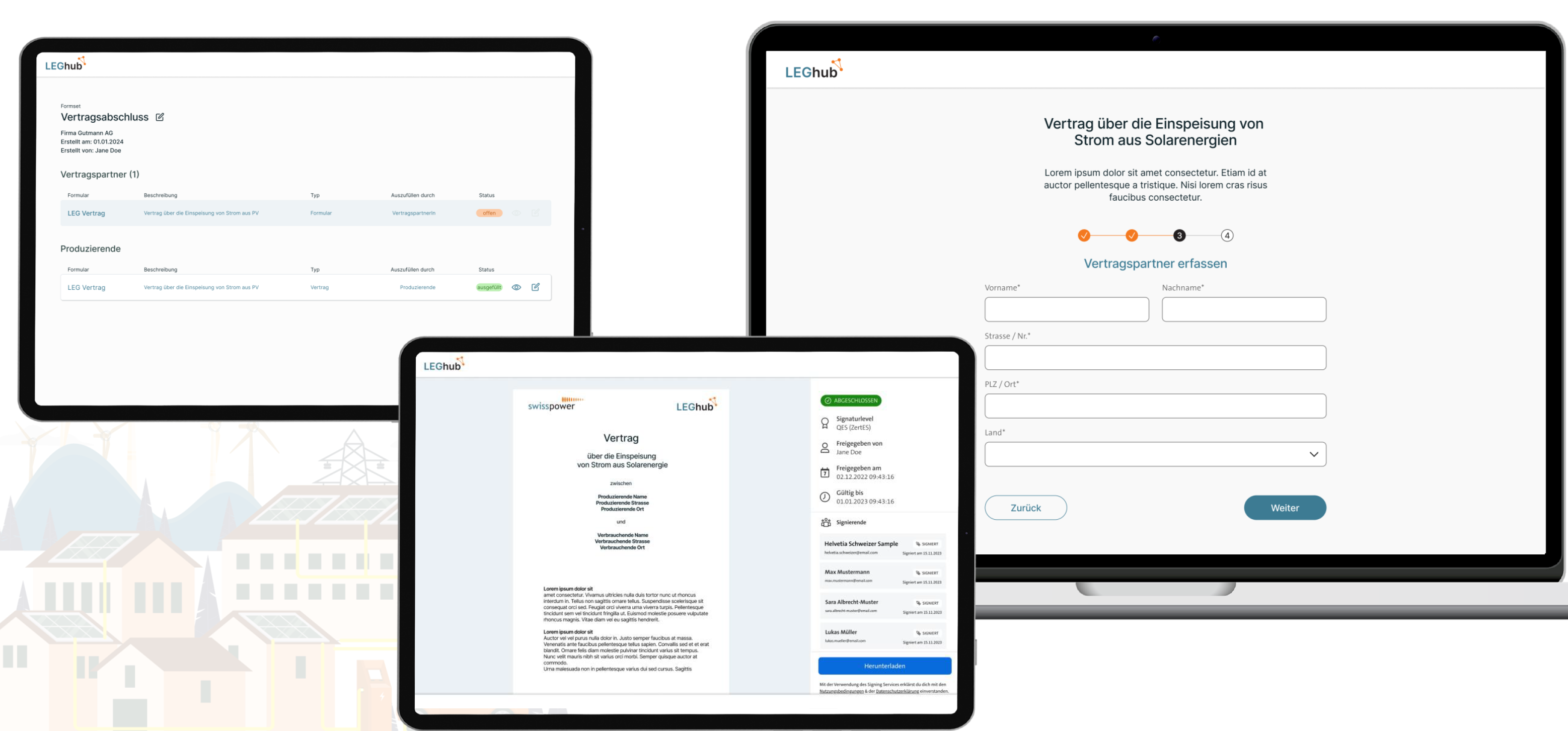 Einfach
Automatisiert
Prozessgesteuert
24.10.2024
36
[Speaker Notes: 2530 Trafostationen
Bsp. Horw: ca. 80 TS, Emmen 150 TS, Beromünster 15 TS]
Mit wem kann ich eine LEG oder einen vZEV bilden?
Alle relevanten Daten sind in den CKW-Systemen verfügbar und werden laufend aktualisiert  statische Datenlieferungen machen keinen Sinn. 
Mögliche Lösungen: 
Kurzfristig: Integration in bestehendes kantonales GIS oder Zugang via andere Plattform
Mittelfristig: Integration in LEG Hub
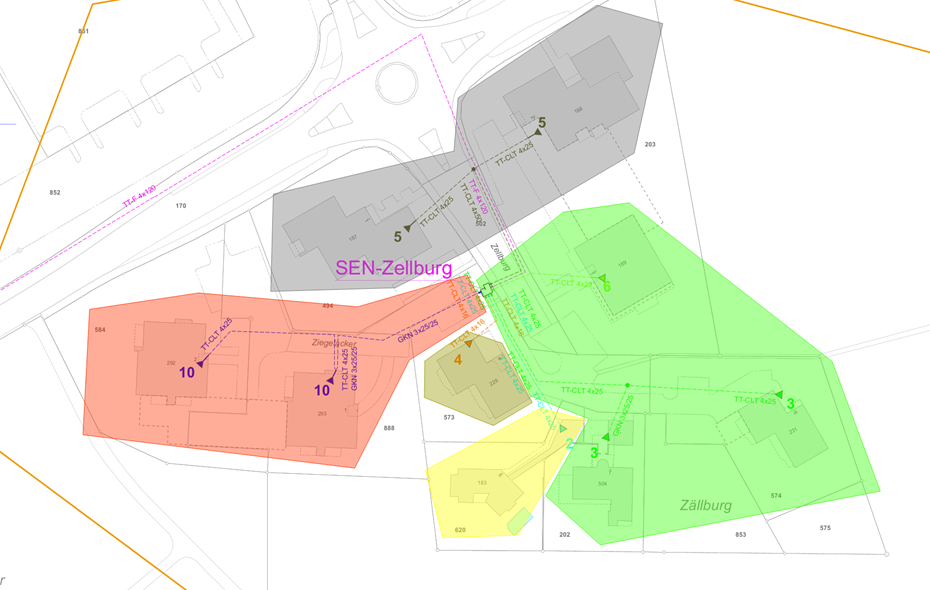 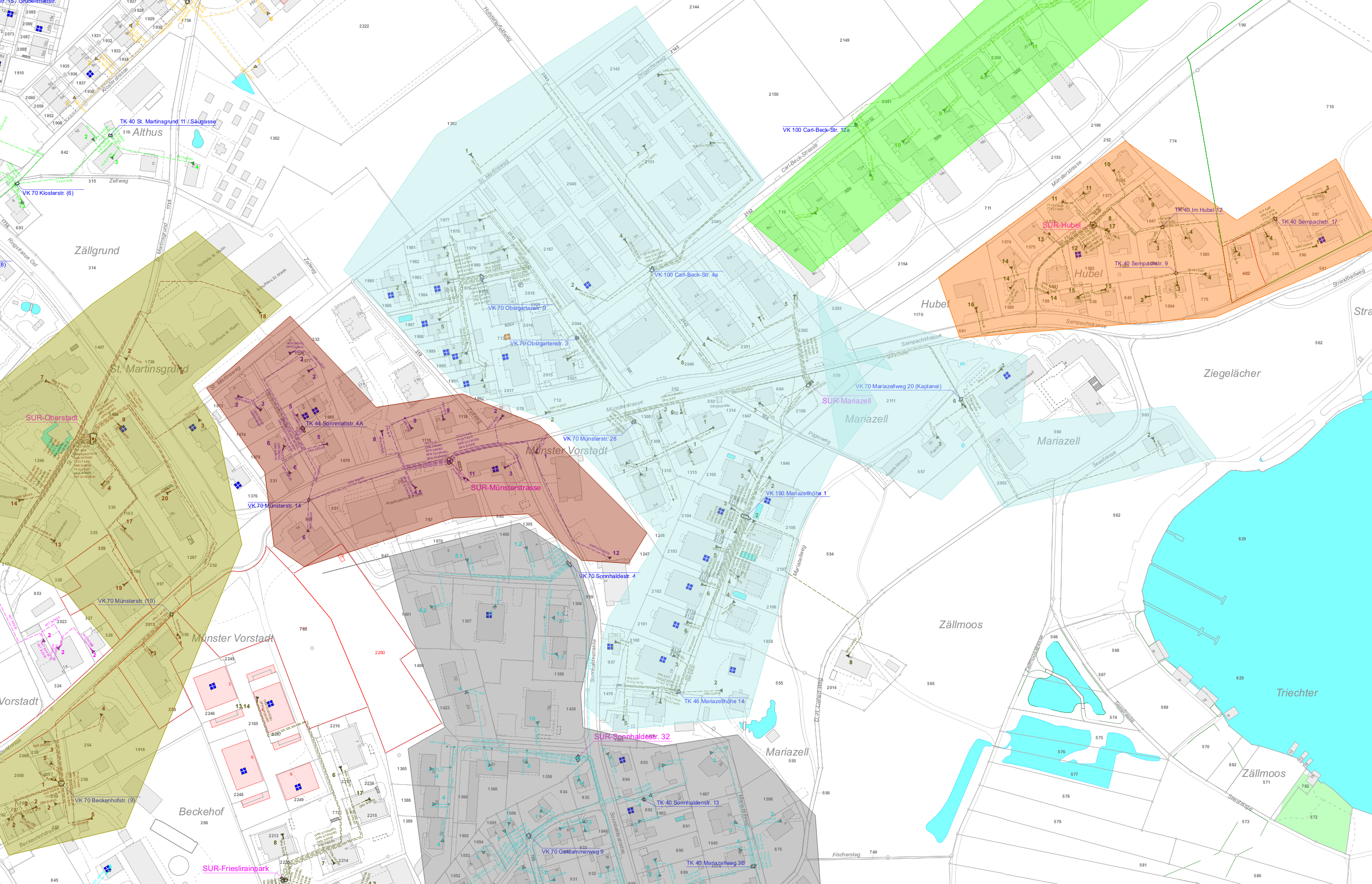 24.10.2024
37